Муниципальное дошкольное образовательное автономное  учреждение детский сад № 4
Реализация целевой модели Наставничества
«Первые шаги в профессию»
Суворова Ю.Н., воспитатель МДОАУ д/с 4
г.Зея, 2023 г.
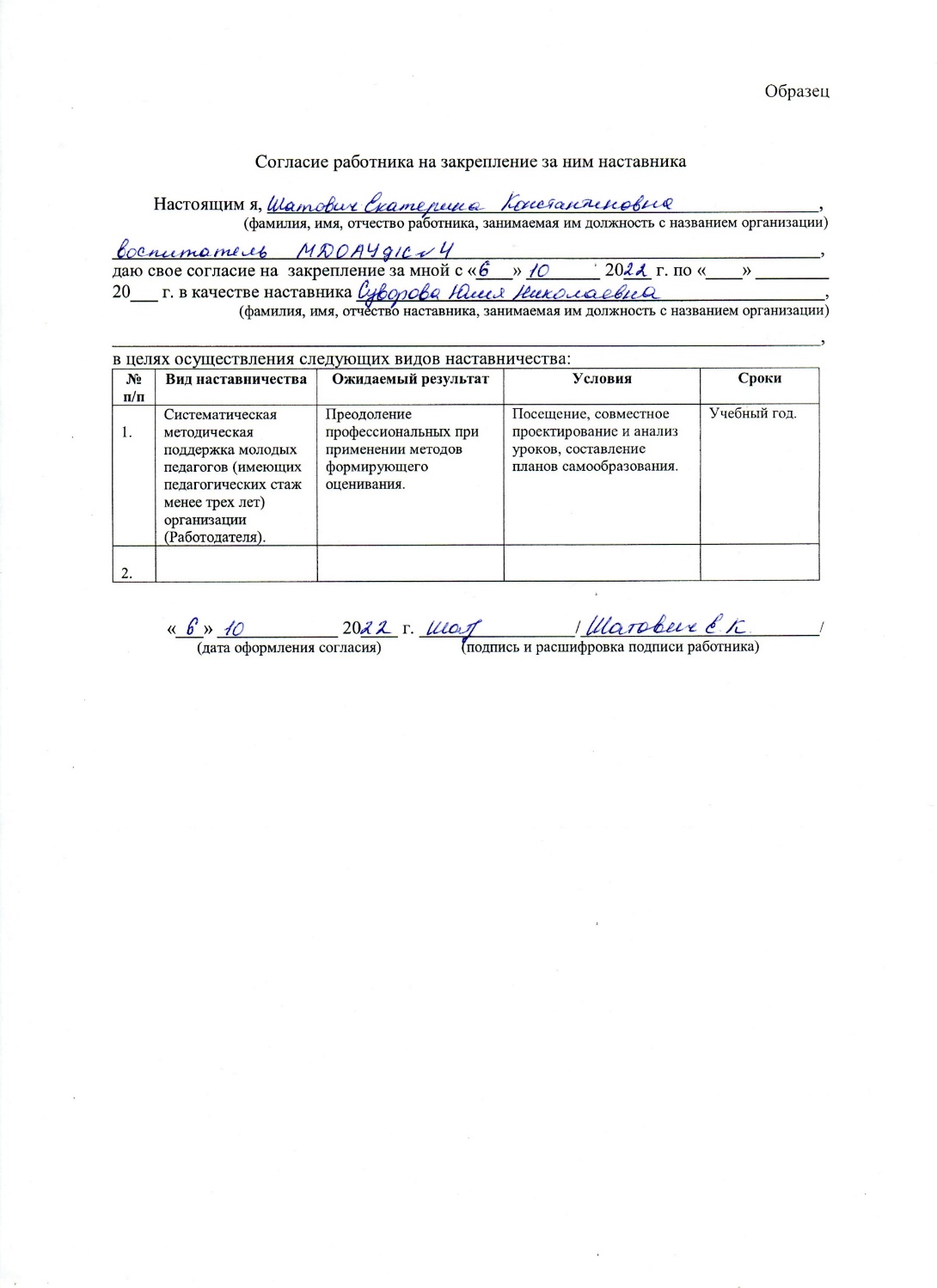 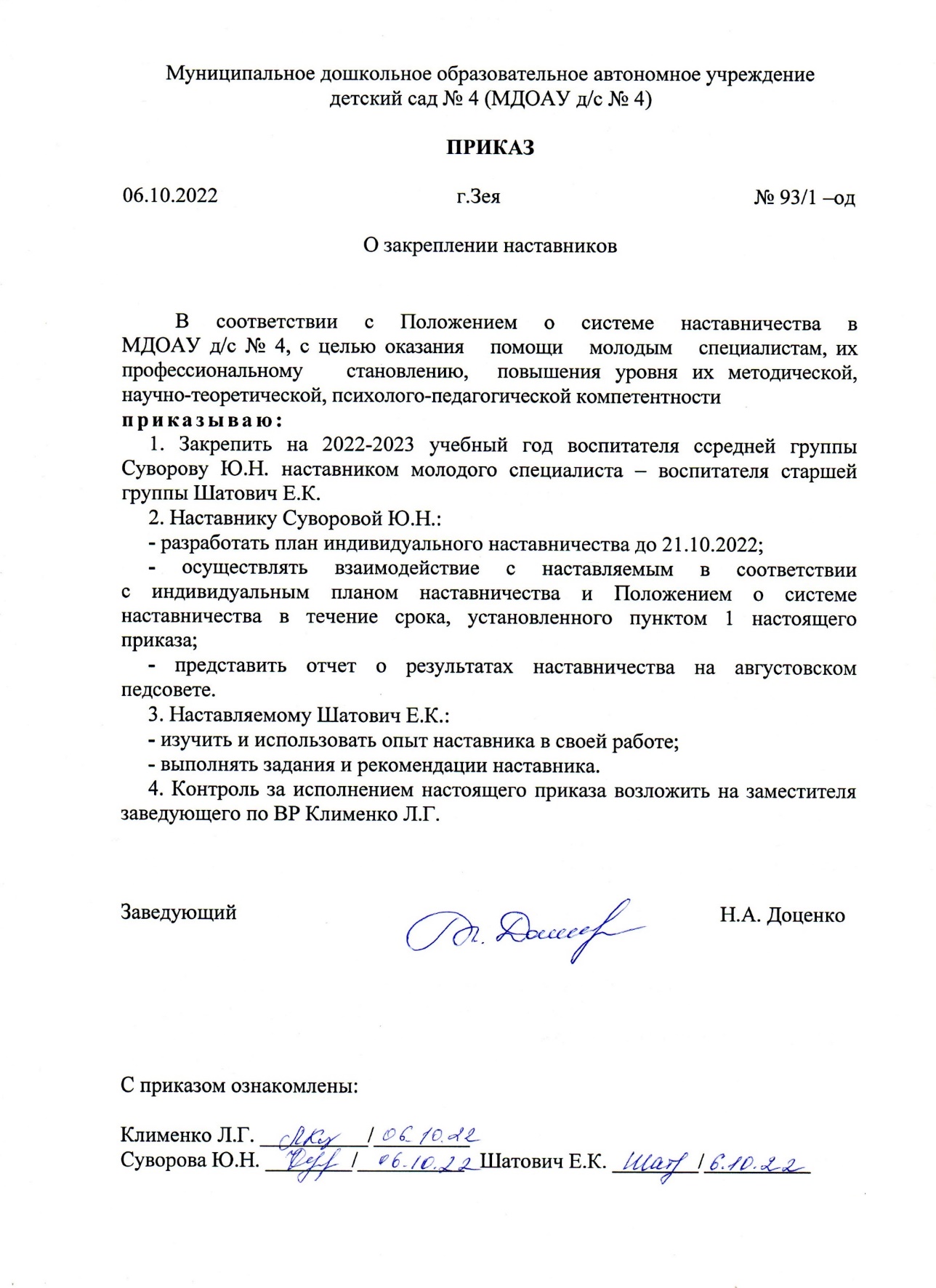 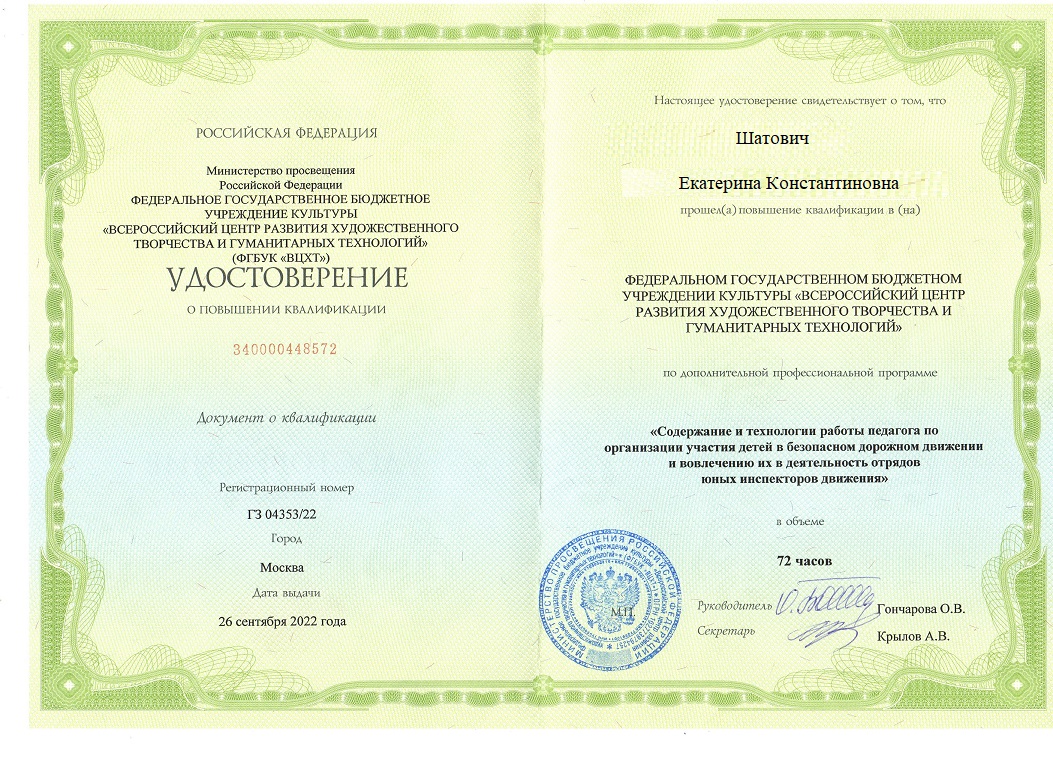 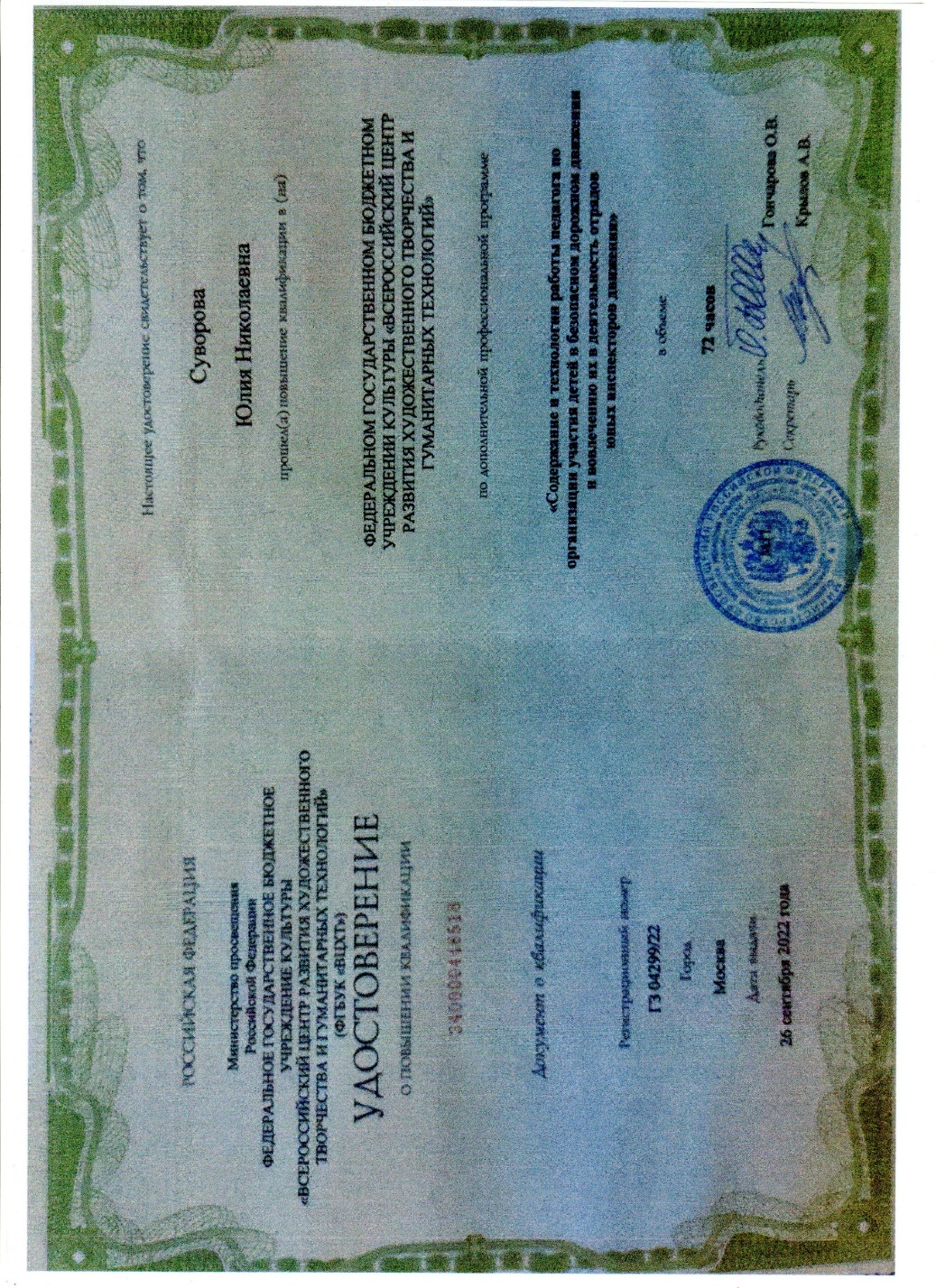 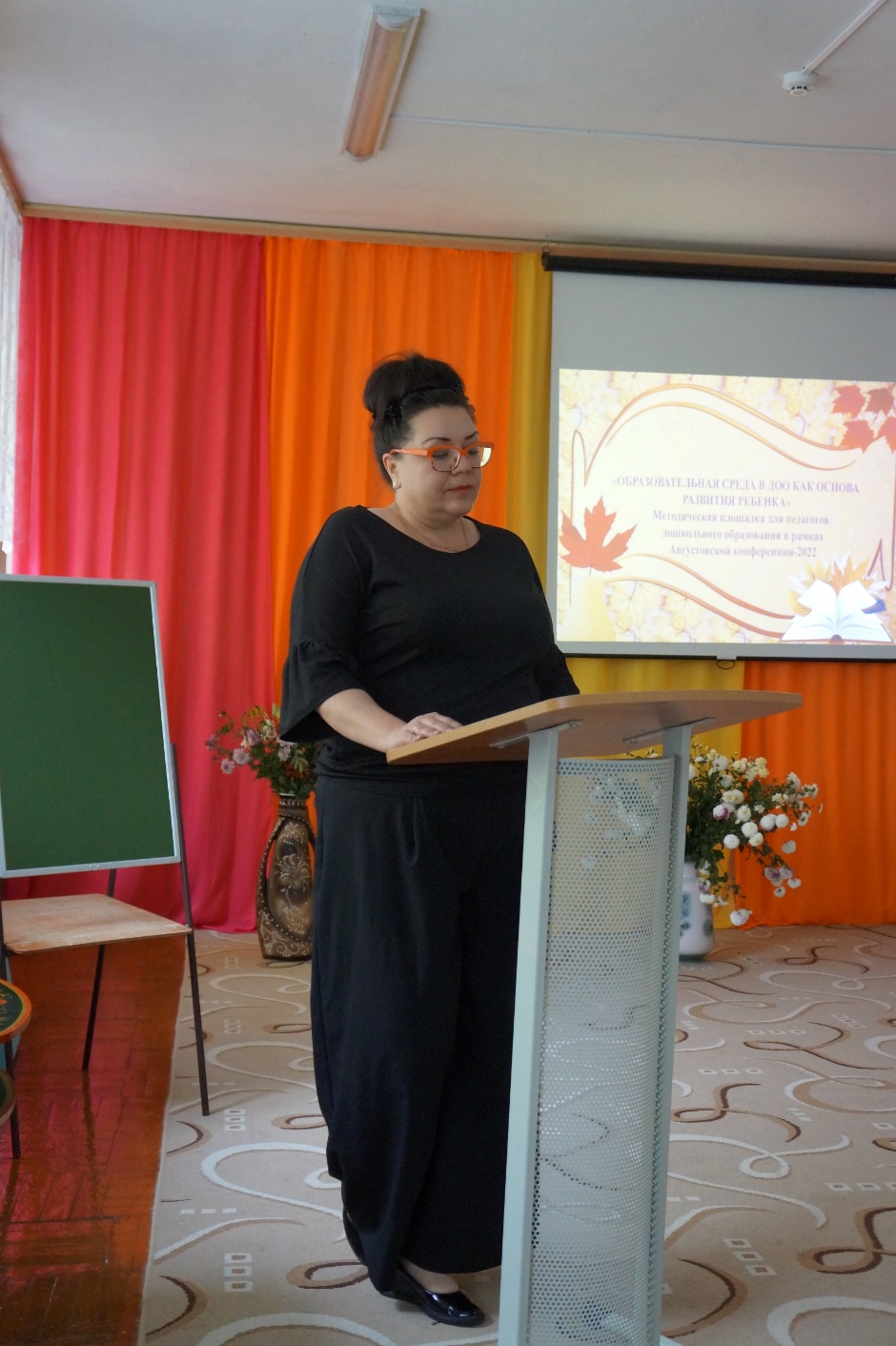 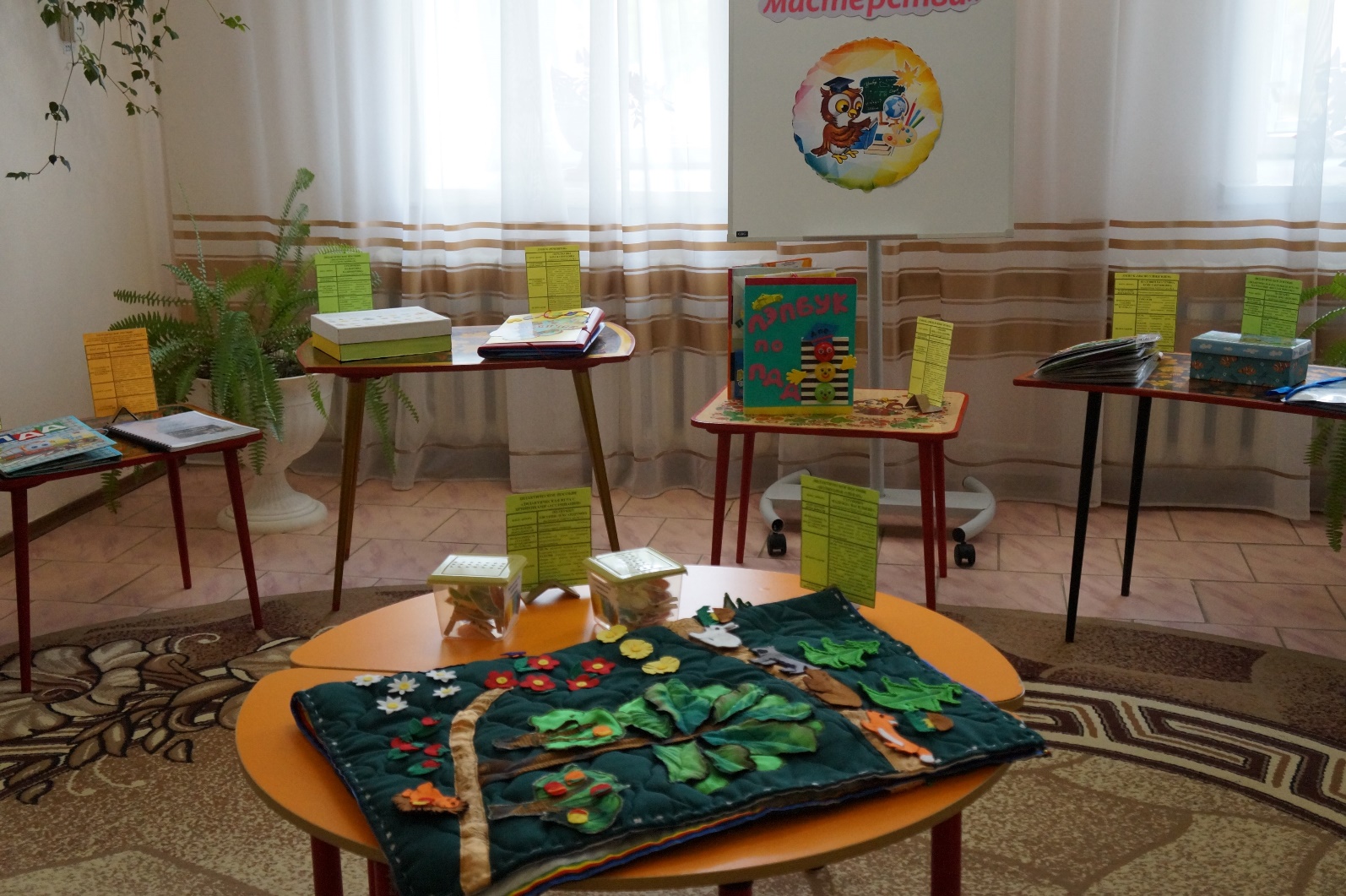 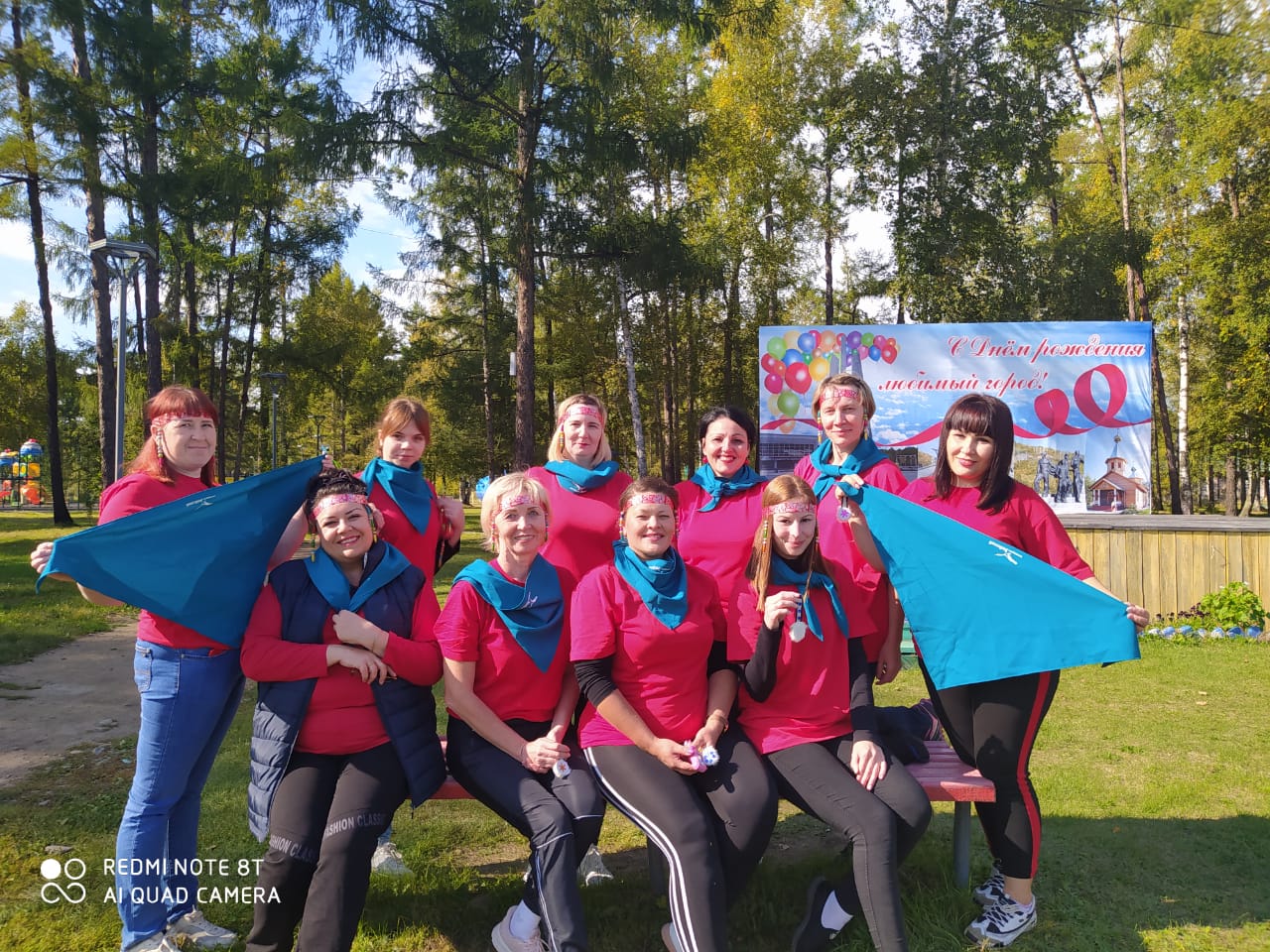 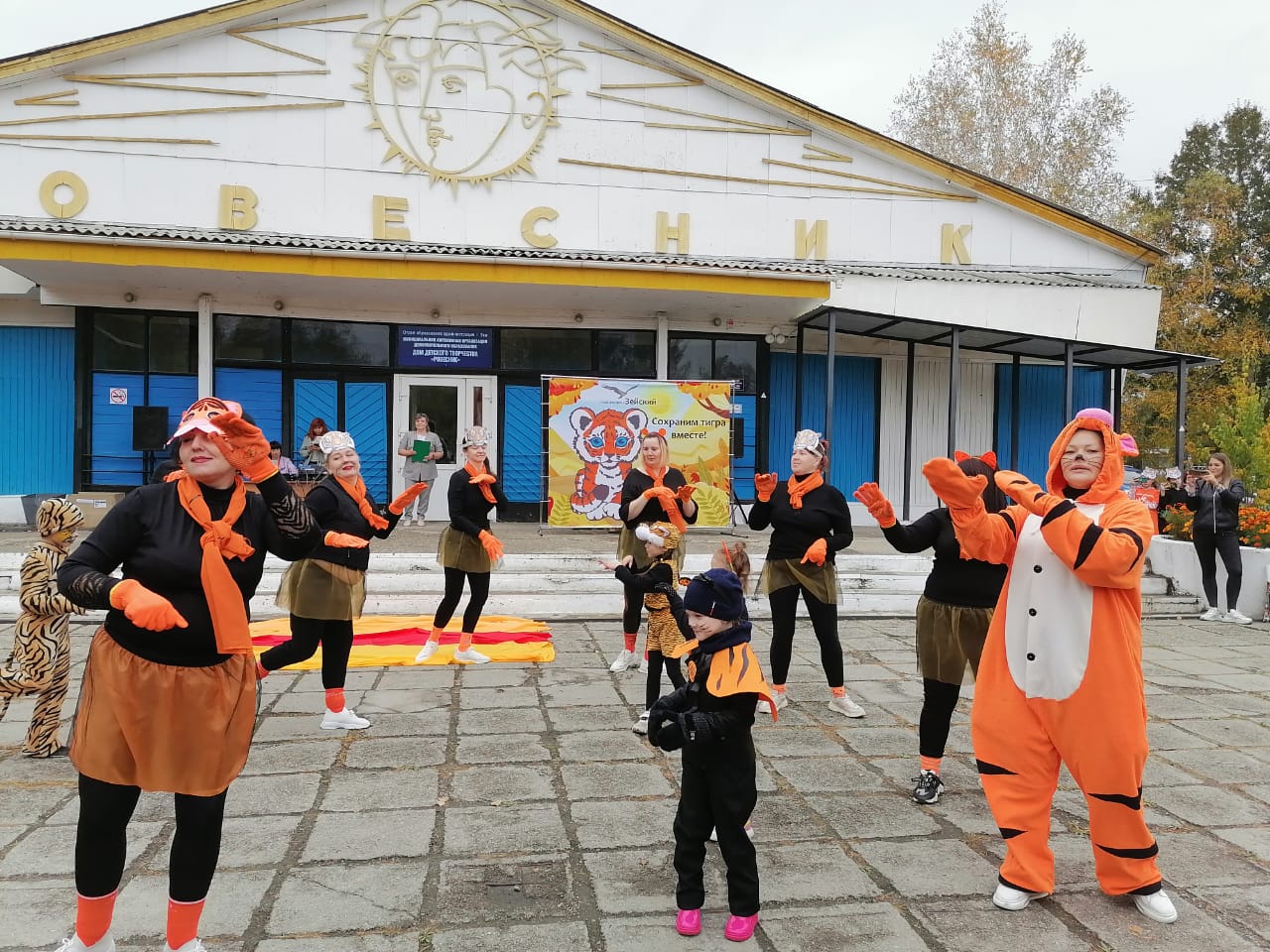 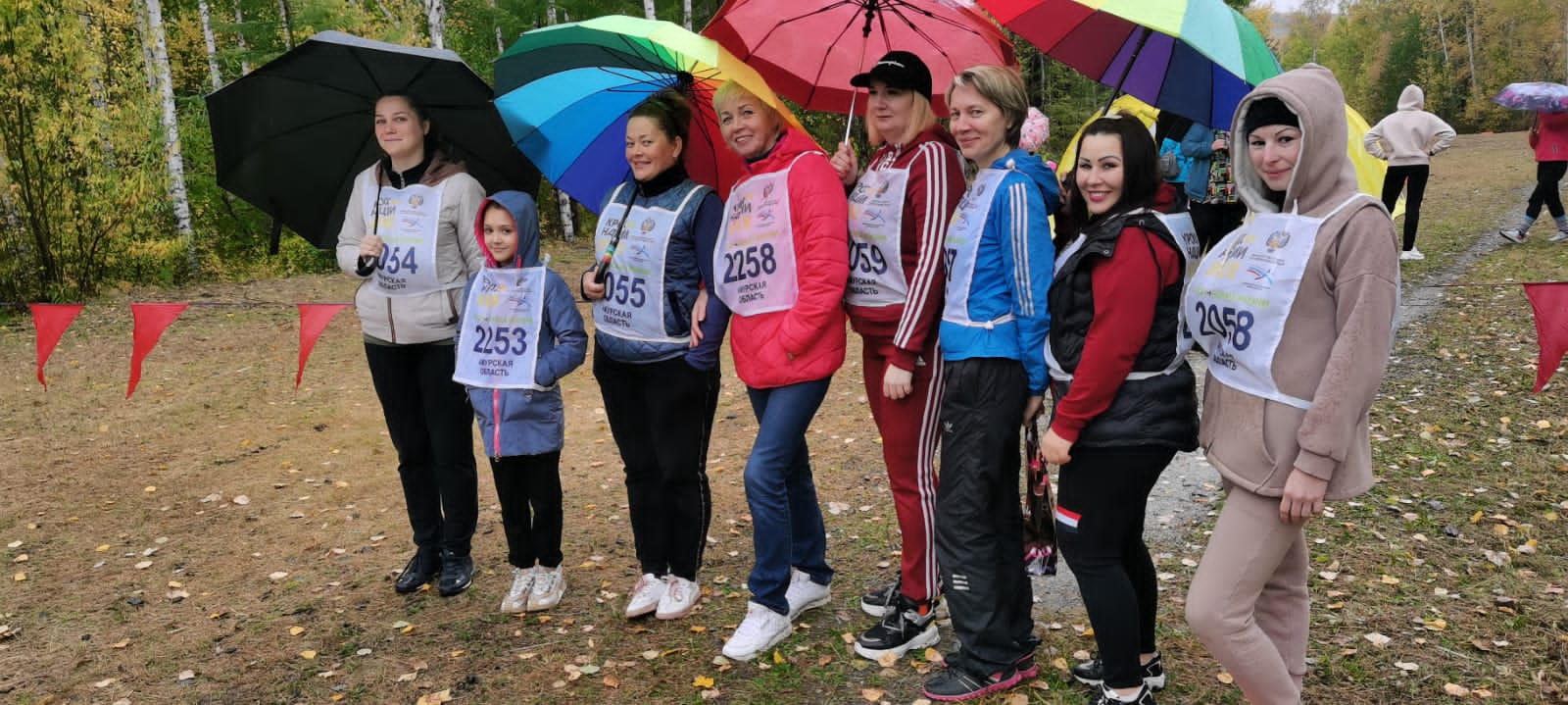 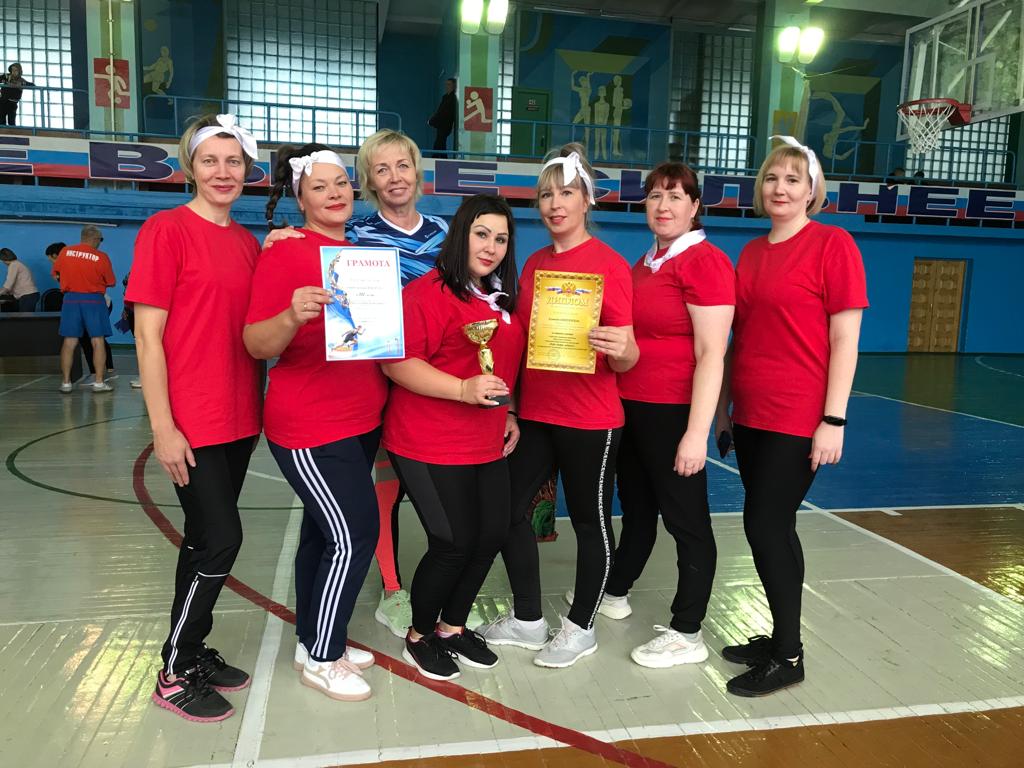 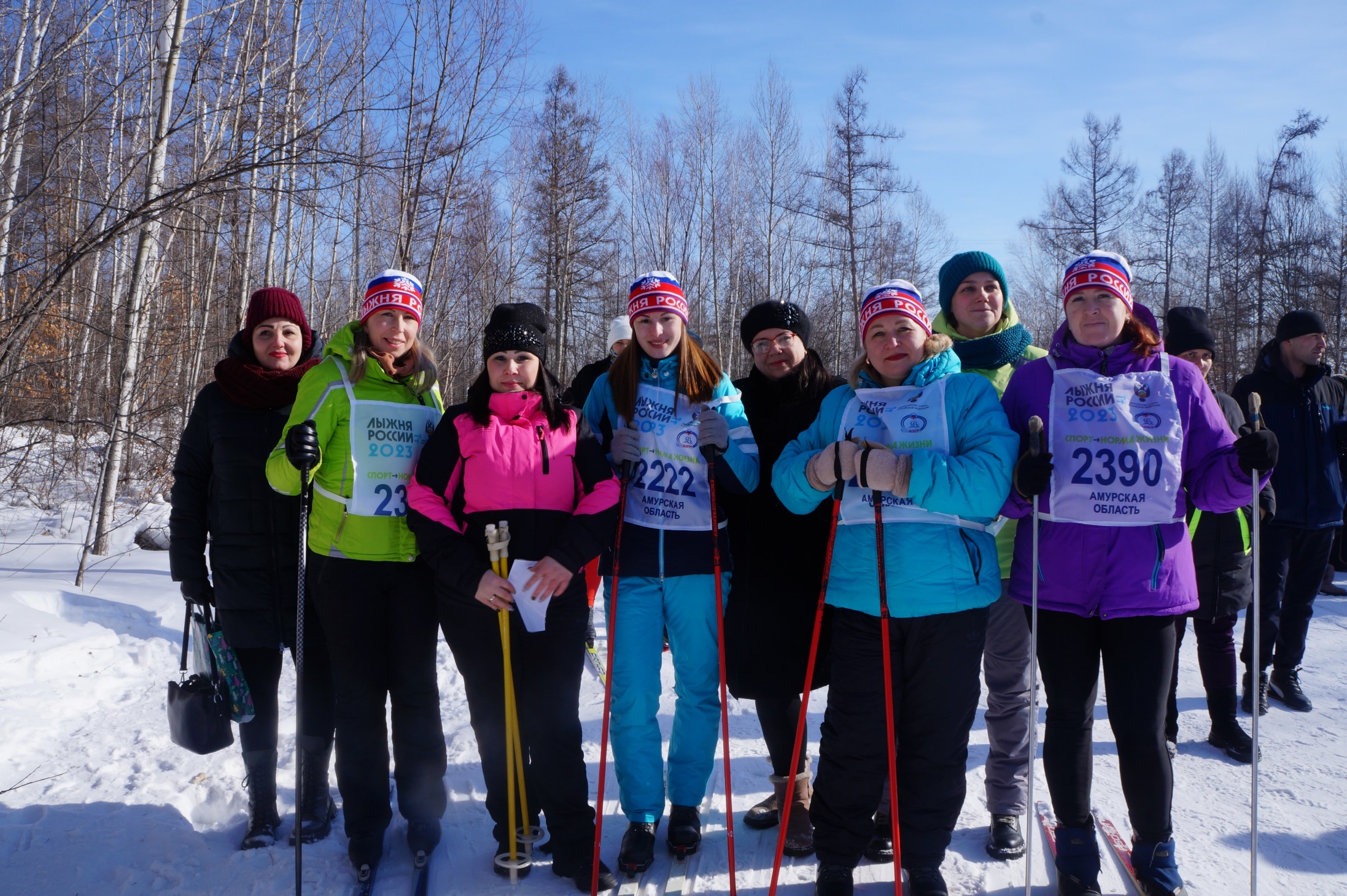 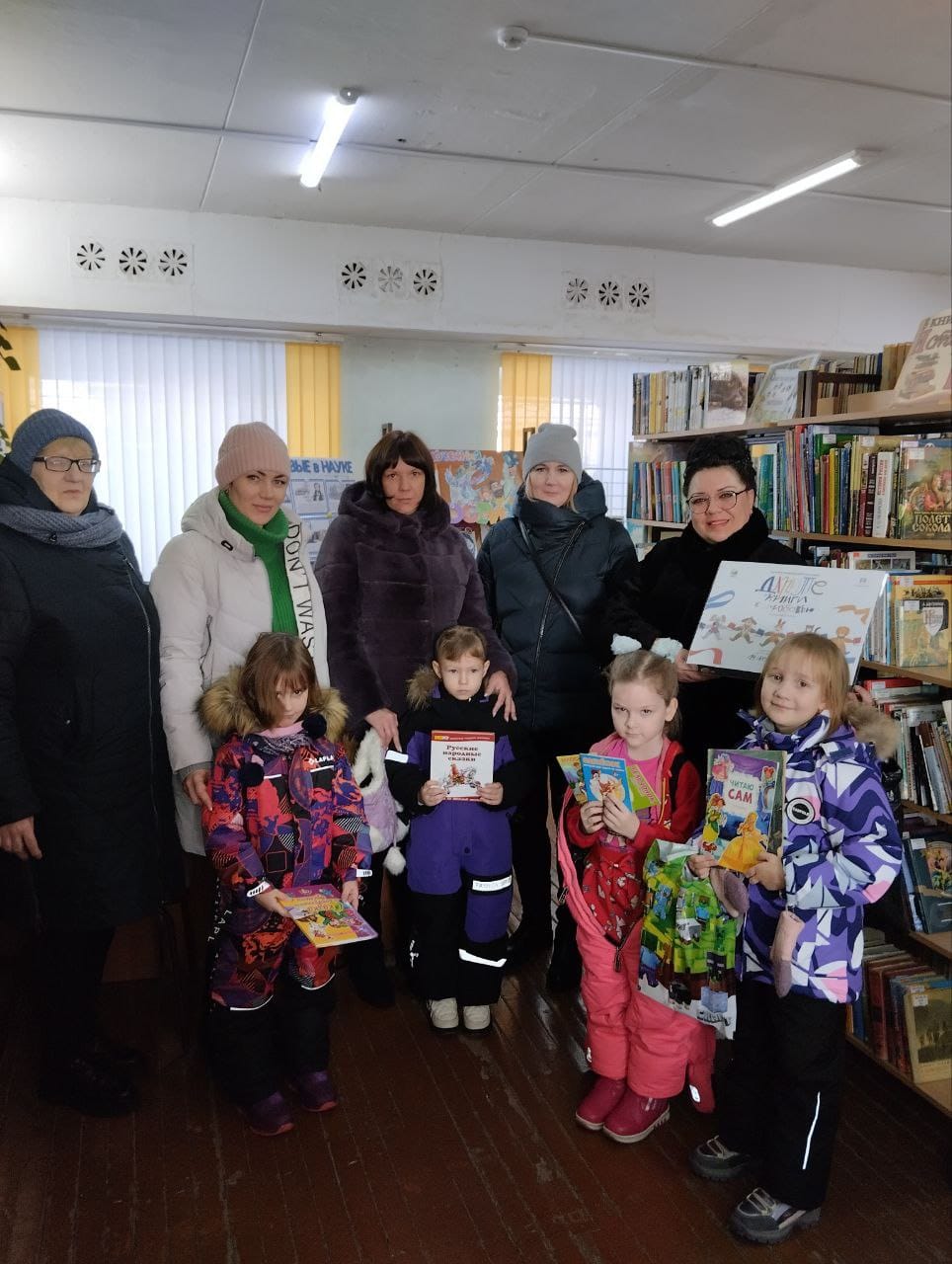 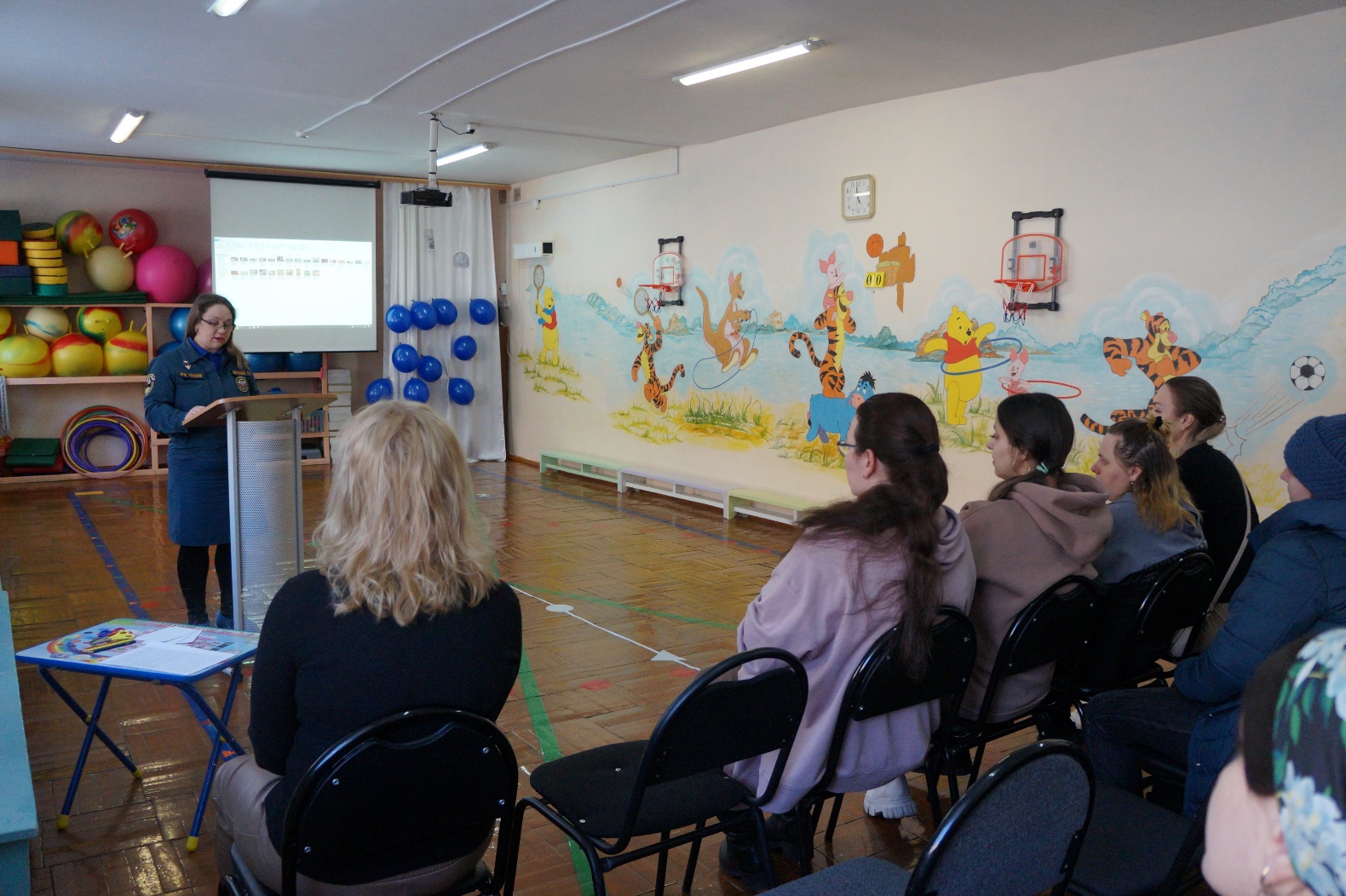 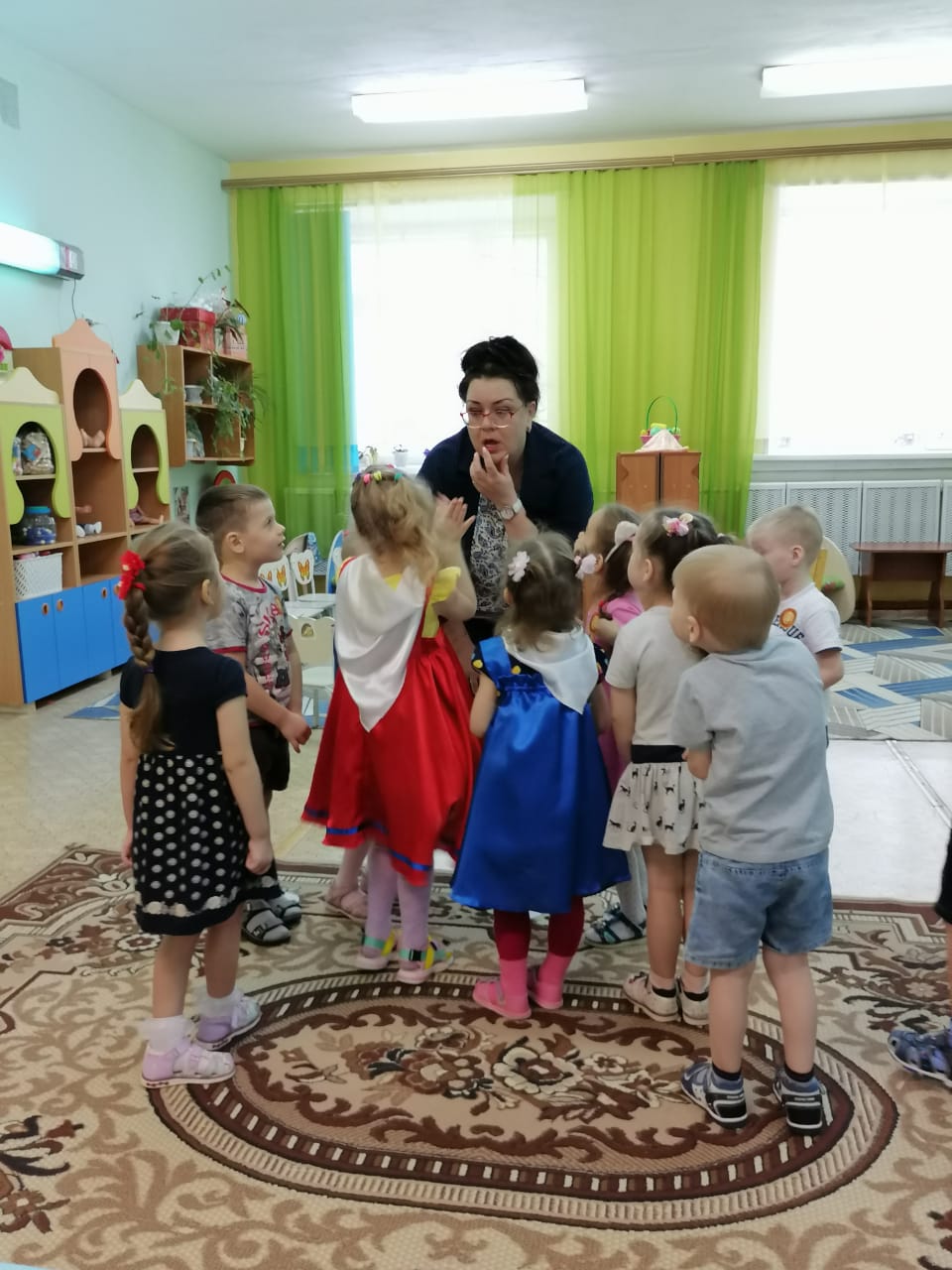 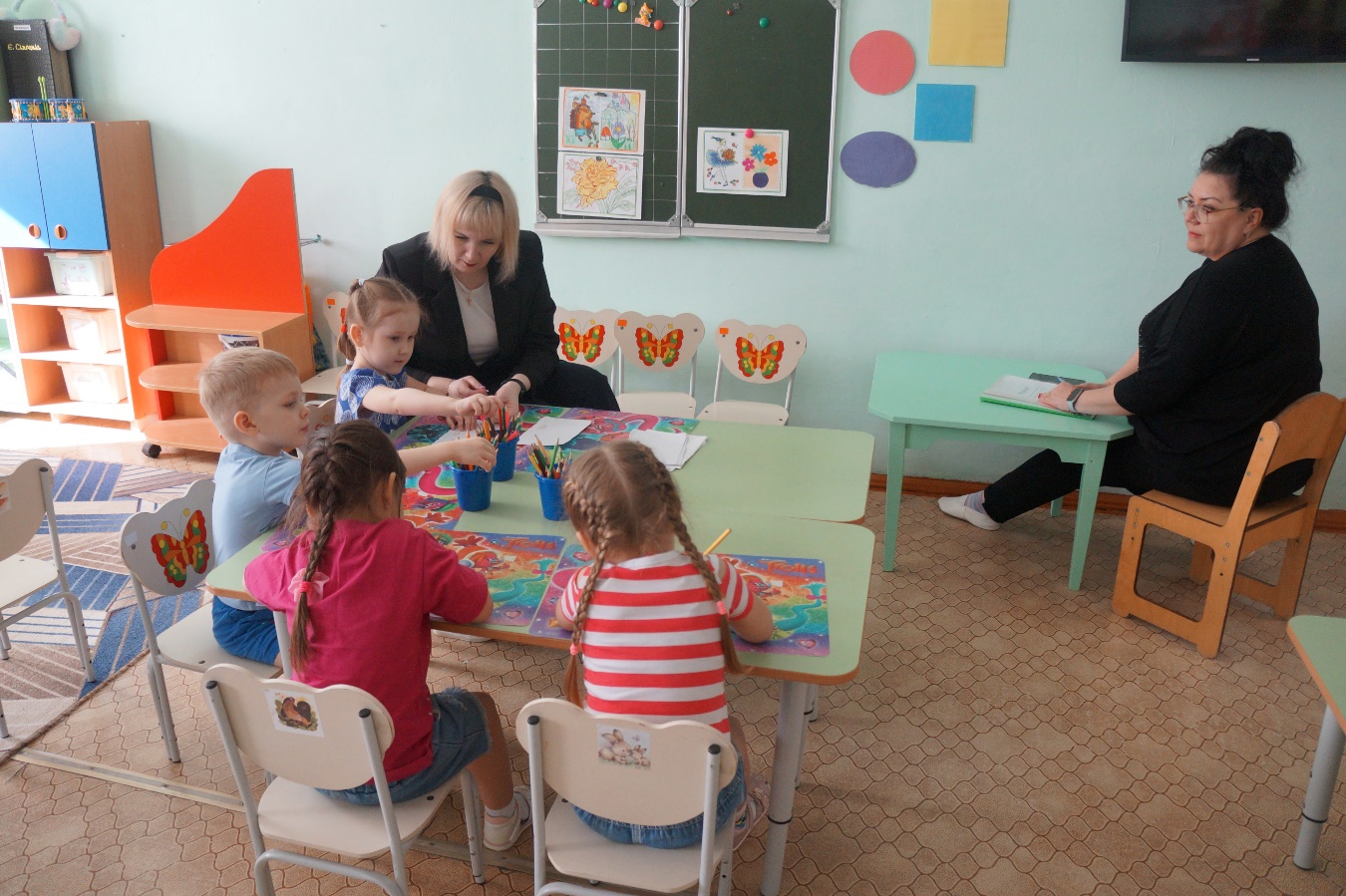 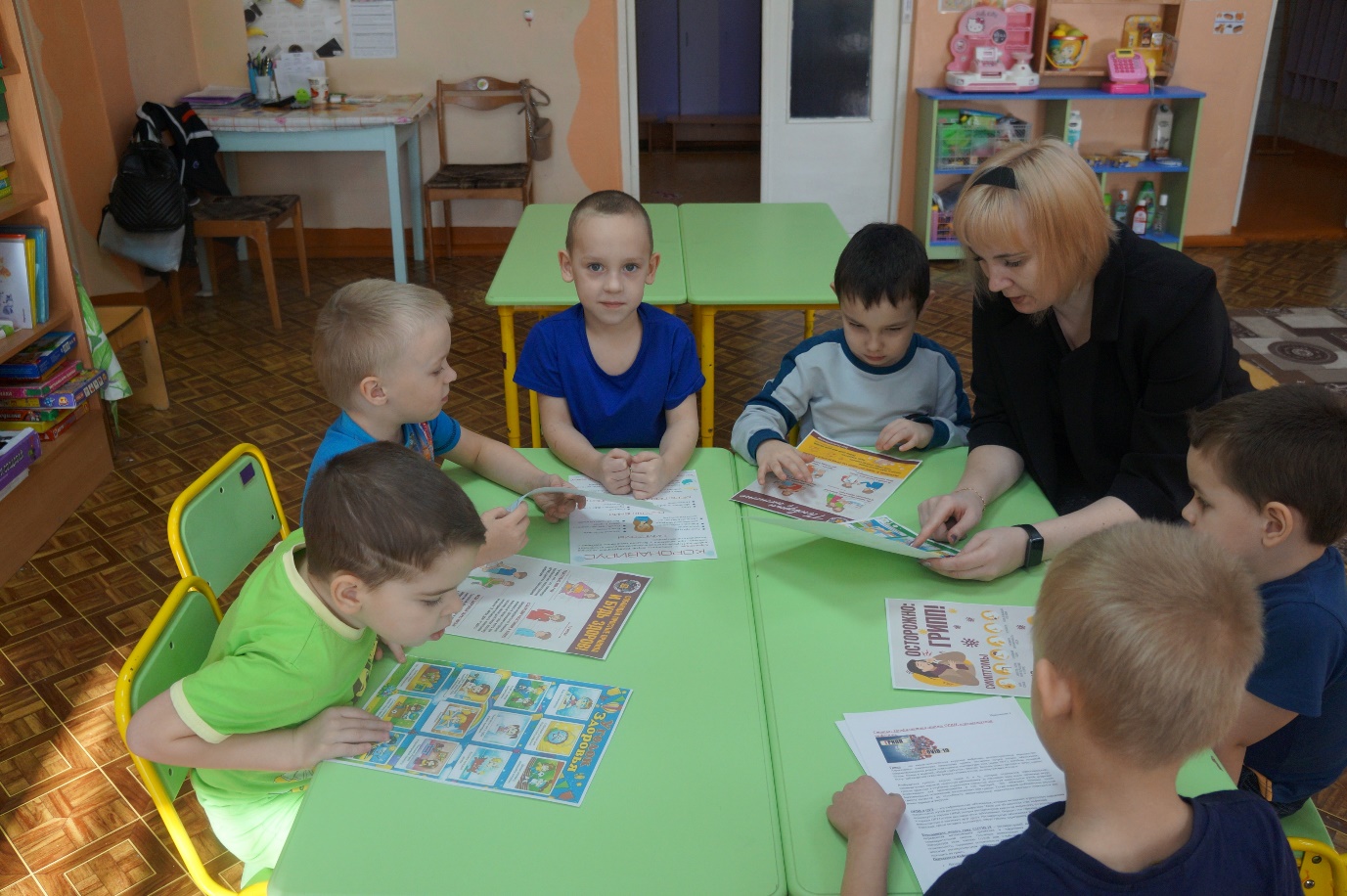 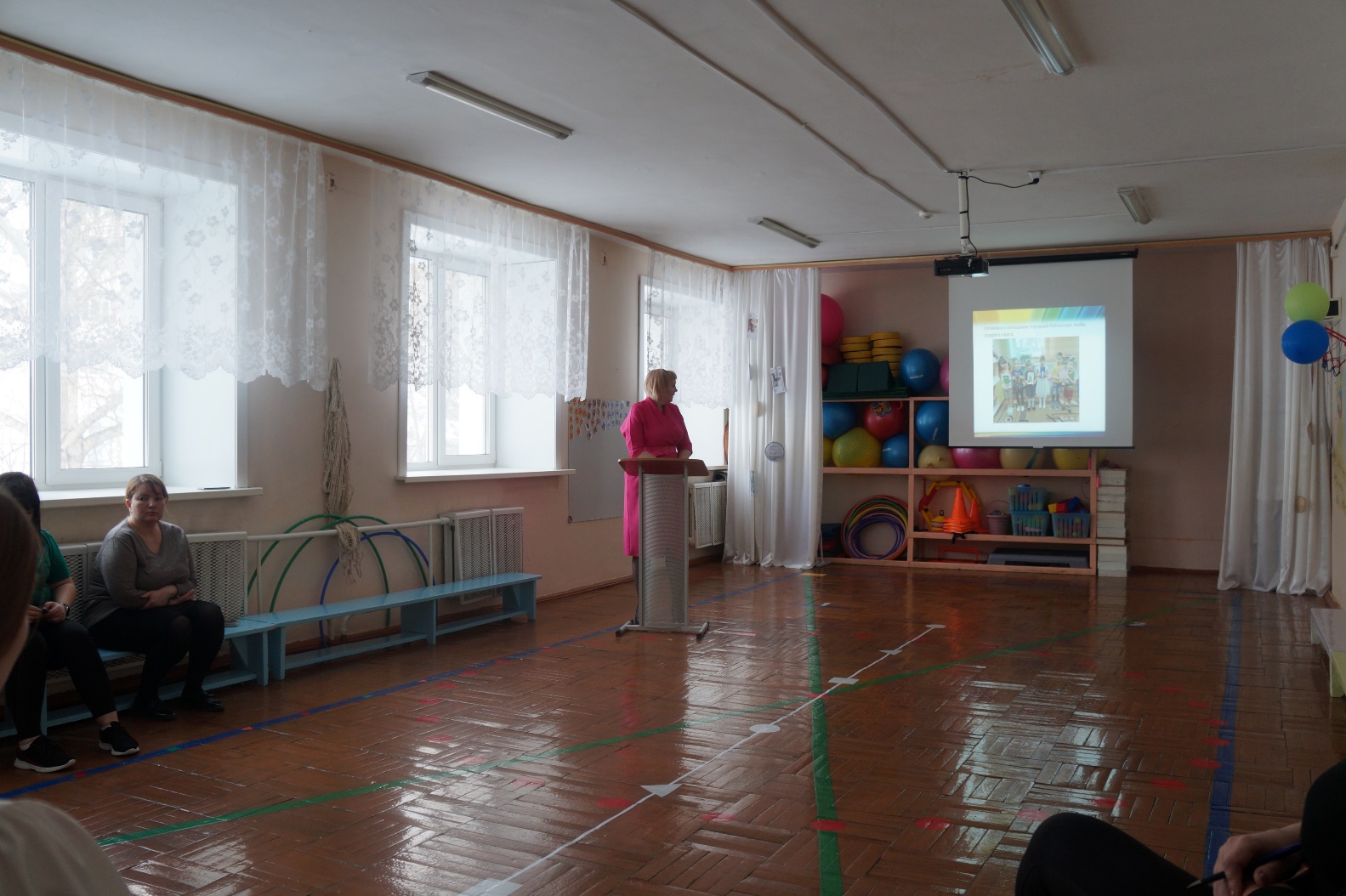 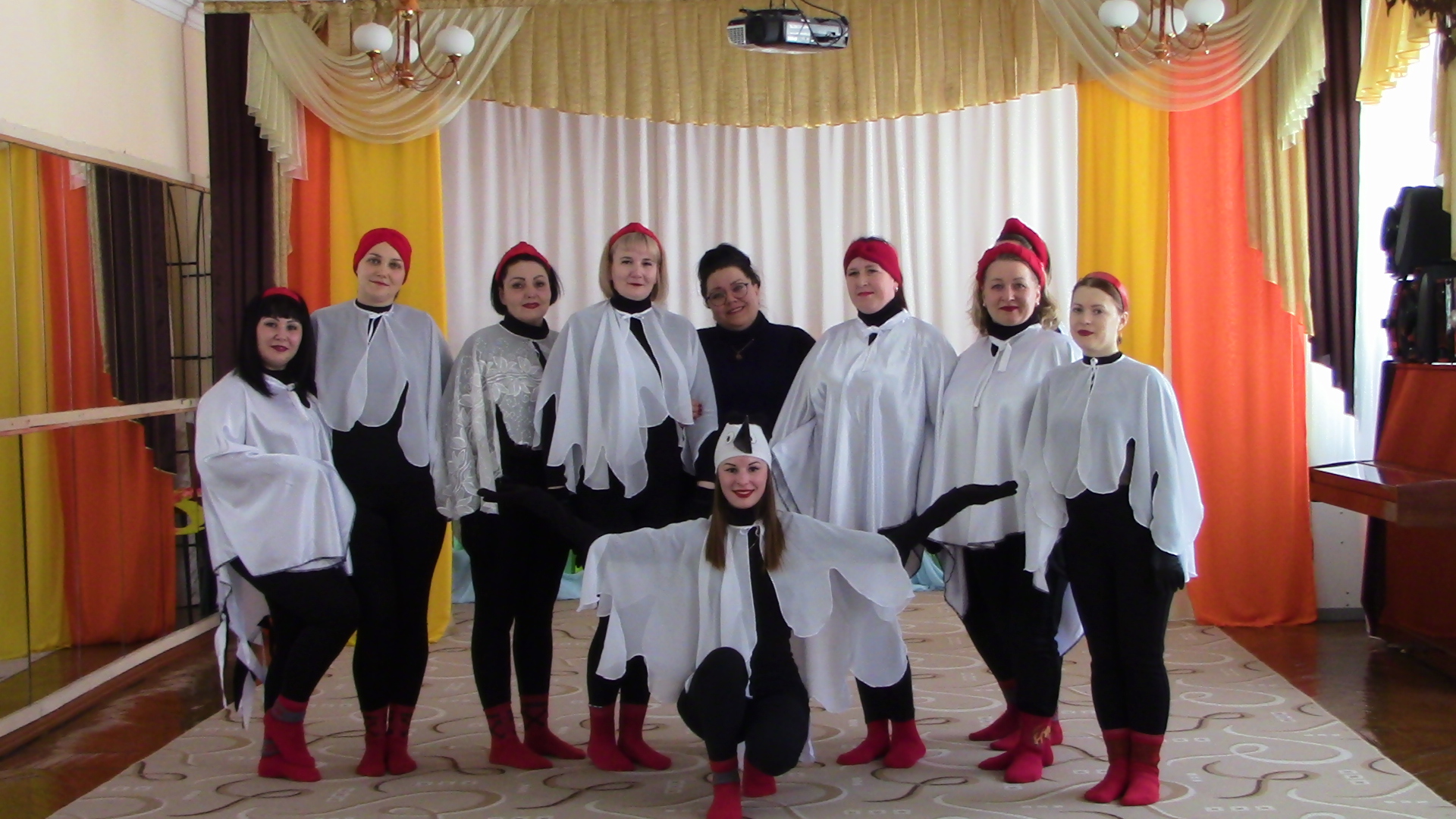 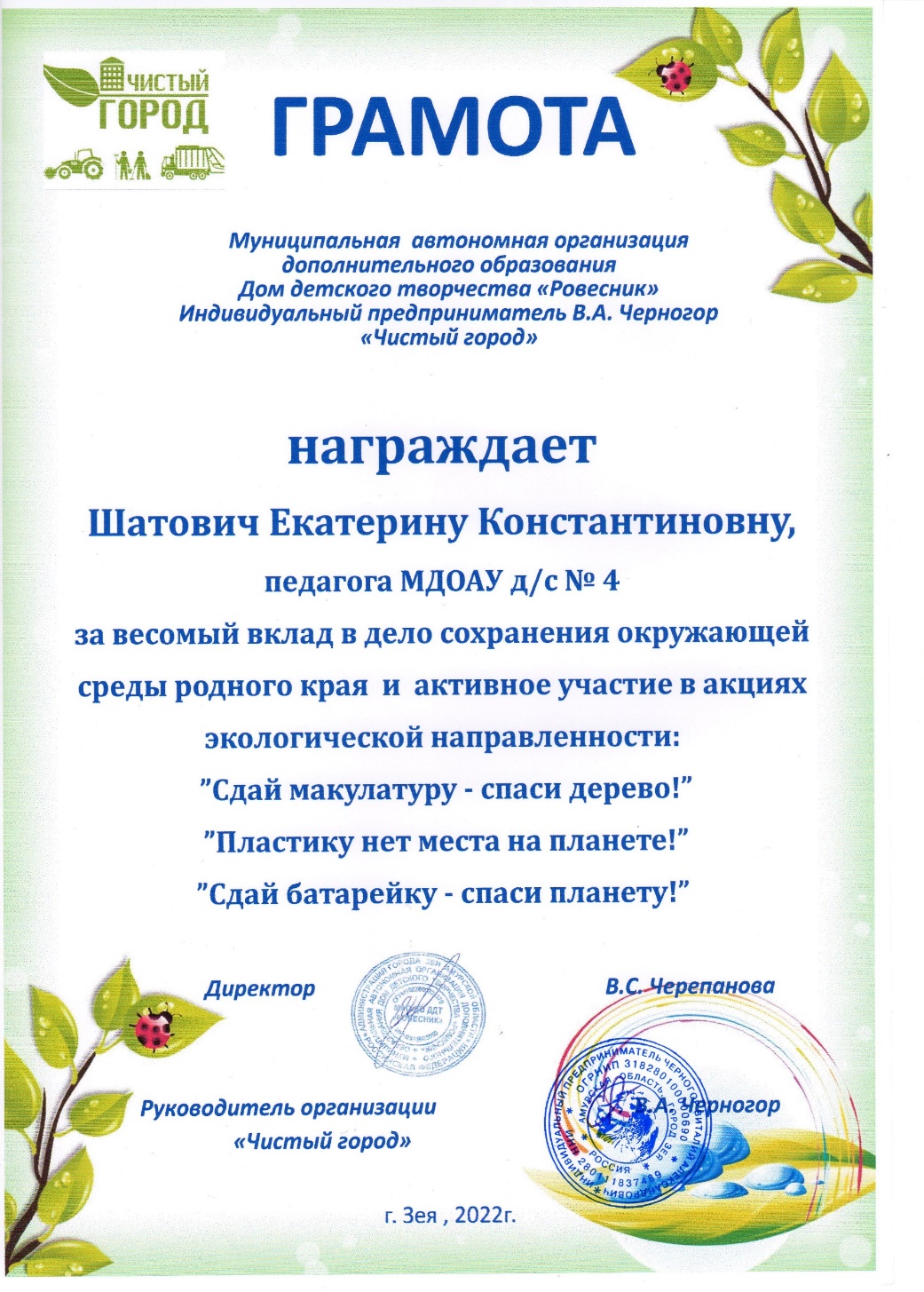 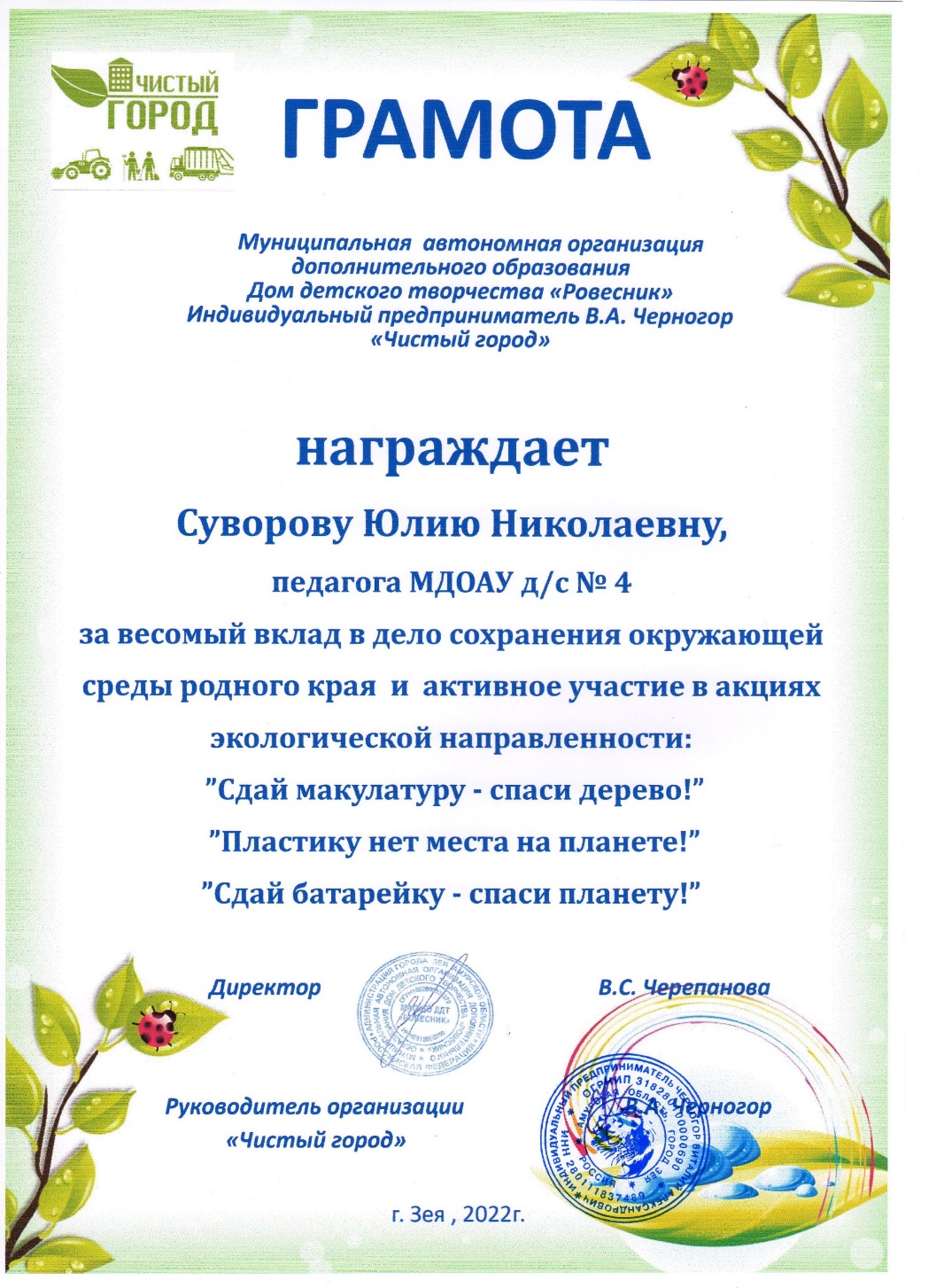 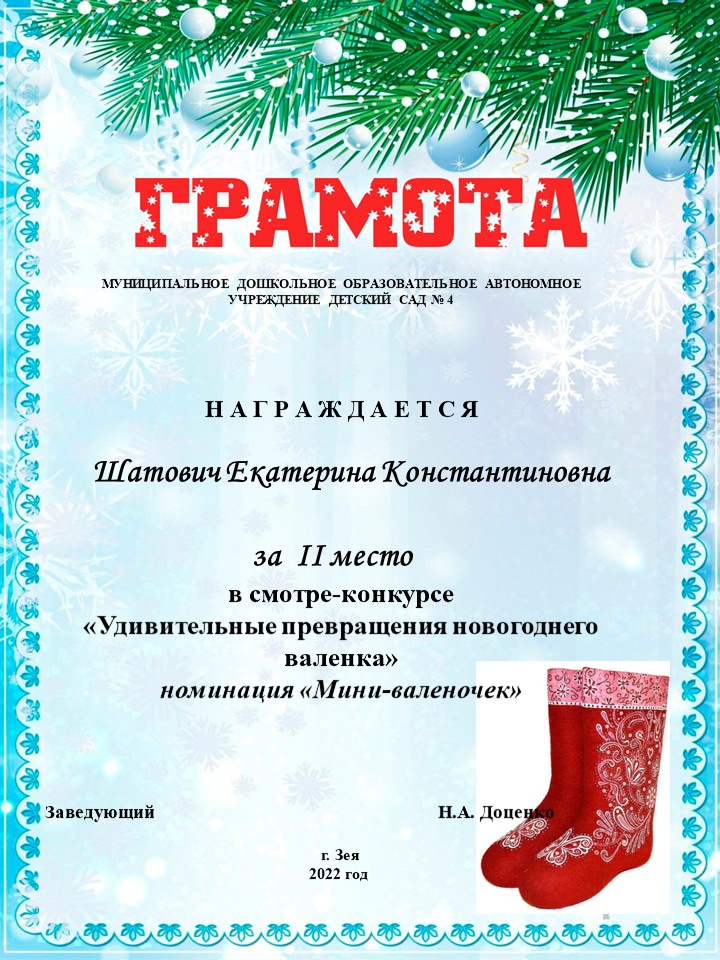 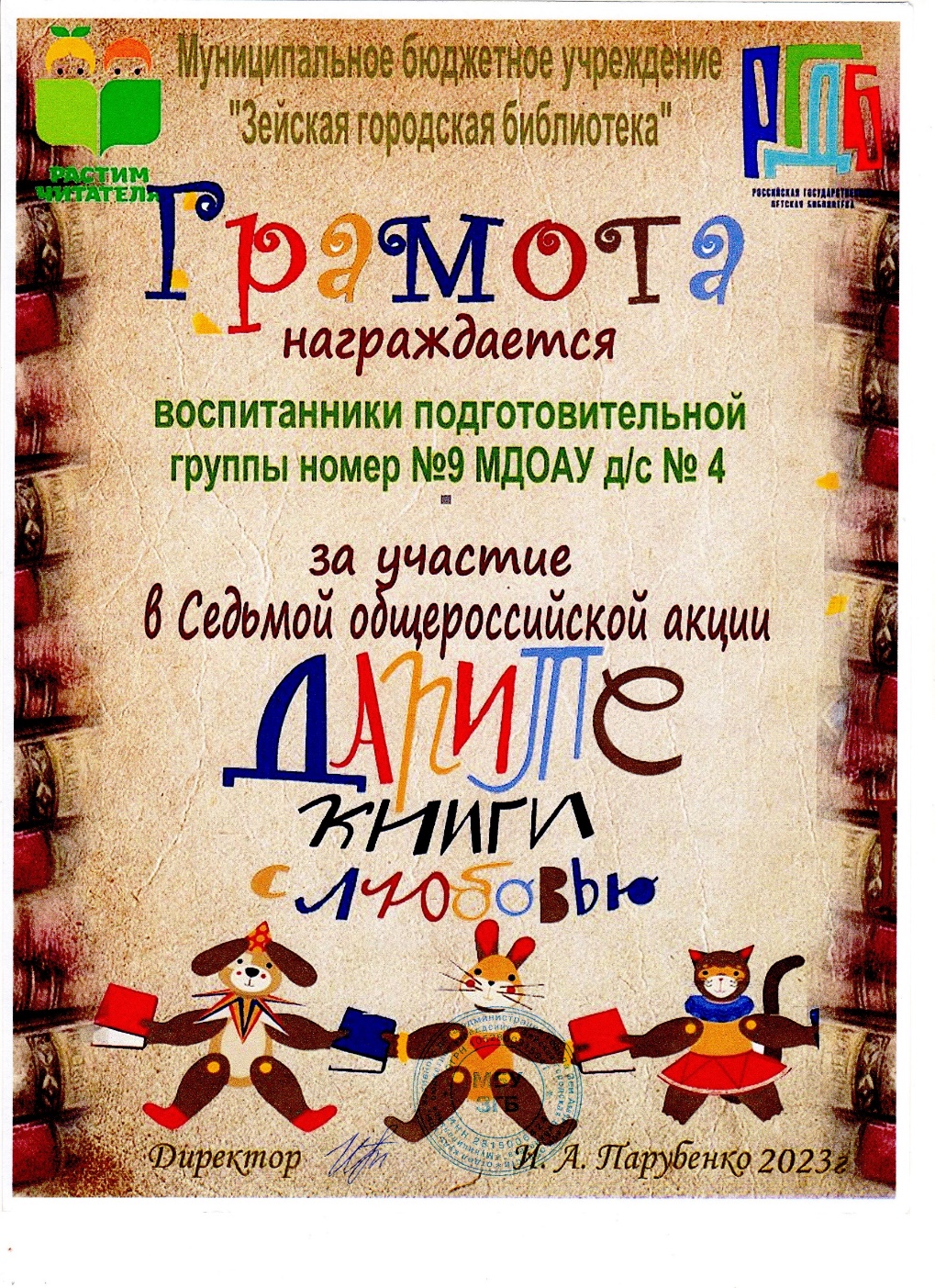 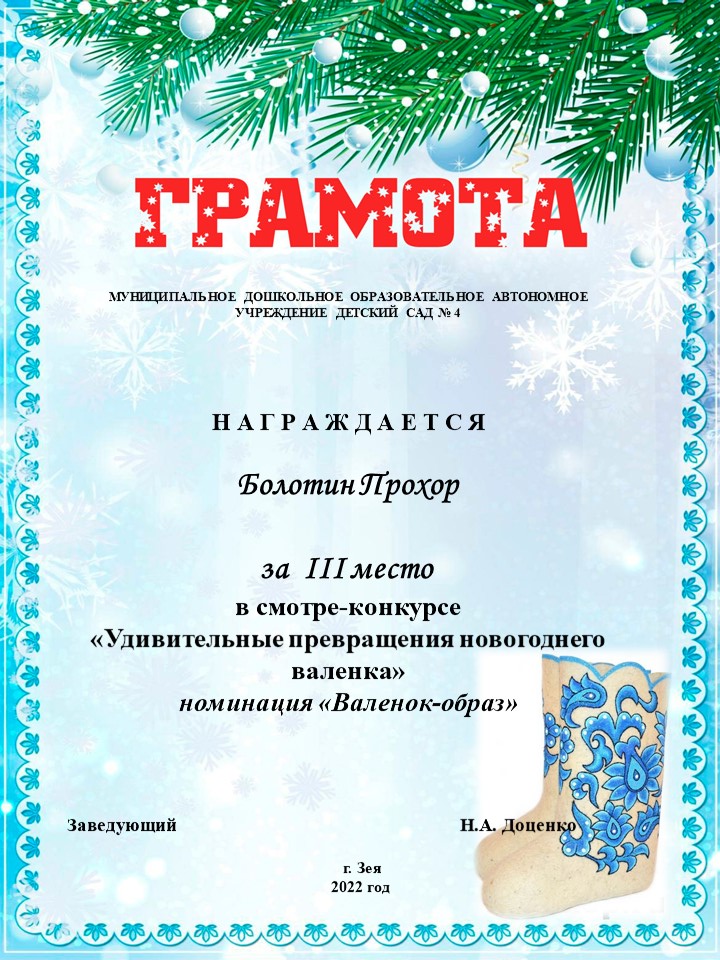